Review: Multiple Steady States in CSTR
XA,MB
Plot of XA,EB vs T and XA,MB vs T
Intersections are the T and XA that satisfy both mass balance (MB) & energy balance (EB) equations
Each intersection is a steady state (temperature & conversion)
Multiple sets of conditions are possible for the same reaction in the same reactor with the same inlet conditions!
Review: Heat Removal Term R(T) & T0
R(T)
Increase T0
T
 = ∞
R(T)
 = 0
Increase 
Ta
T0
T
Heat removed: R(T)
Heat generated G(T)
R(T) line has slope of CP0(1+k)
For Ta < T0
When k increases from lowering FA0 or increasing heat exchange, slope and x-intercept moves
When T0 increases, slope stays same & line shifts to right
Ta<T0: x-intercept shifts left as k↑
Ta>T0: x-intercept shifts right as k↑
k=0, then TC=T0
k=∞, then TC=Ta
Review: CSTR Stability
G(T) > R(T) → T rises to T=SS3
3
R(T) > G(T) 
 →T falls to T=SS3
R(T) > G(T) → T falls to T=SS1
G(T) > R(T) → T rises to T=SS1
2
Heat generated G(T)
Heat removed: R(T)
1
Magnitude of G(T) to R(T) curve determines if reactor T will rise or fall
G(T) = R(T) intersection, equal rate of heat generation & removal, no change in T
G(T) > R(T) (G(T) line above R(T) on graph): rate of heat generation > heat removal, so reactor heats up until a steady state is reached
R(T) > G(T) (R(T) line above G(T) on graph): rate of heat generation < heat removal, so reactor cools off until a steady state is reached
L16: Unsteady State Nonisothermal Reactor Design
Q
Fin
Fout
Hin
Hout
W
Goal: develop EB for unsteady state reactor
An open system (for example, CSTR)
Rate of accumulation of energy in system
rate of heat flow from surroundings to system
Rate of work done by system on surroundings
Rate of energy added to system by mass flow in
Rate of energy leaving system by mass flow out
=
-
+
-
Change in System Energy with Time
Energy of system is the sum of products of each species specific energy Ei & the moles of each species:
Differentiate wrt time
For well-mixed reactor 
with constant PV- variation
Total V
0
Total Energy Balance for unsteady state, constant PV
Well-Mixed Reactors, Constant PV
Total Energy Balance for unsteady state
= 0
Special case: well-mixed reactors (e.g., batch, CSTR or semibatch) with constant PV- variation in total P or V can be neglected
Total Energy Balance for unsteady state, constant PV
Need to put dNi/dt into terms that can be measured
EB for Well-Mixed Reactors, DPV=0
From the mass balance:
Substitute
-
In
Gen
Out
Accumulation =
+
Add SFiHi to both sides of equation:
DH°RX(T)
Substitute ΣniHi =DH°RX(T):
Simplified EB for Well-Mixed Reactors
Solve for dT/dt:
Bring SFi0Hi and DH°RX(T) terms to other side of equation:
Factor SFi0Hi0 and SFi0Hi  terms and divide by SNiCpi :
Energy balance for unsteady state reactor with phase change:
Energy balance for unsteady state reactor without phase change:
Unsteady State EB, Liquid-Phase Rxns
For liquid-phase reactions, often DCp = SniCpi is so small it can be neglected
When DCp can be neglected, then:
If the feed is well-mixed, it is convenient to use:
Plug these equations and Ti0 = T0 into the EB gives:
This equation for the EB is simultaneously solved with the mass balance (design eq) for unsteady state, nonisothermal reactor design
Nonisothermal Batch Reactor Design
0
No flow, so:
Put the energy balance in terms of XA:
Solve with the batch reactor design equation using an ODE solver (Polymath)
Adiabatic Nonisothermal Batch Reactor Design
0
0
In the case of no stirring work and adiabatic operation,
Substitute:
Rearrange:
Substitute:
Solve for how XA changes with T
Get like terms together:
Integrate & solve for XA:
Solving for T:
Heat capacity of soln (calculate Cps if not given)
Solve with the batch reactor design equation using an ODE solver (Polymath)
A 1st order, liquid-phase, exothermic reaction A→B is run in a batch reactor.  The reactor is well-insulated, so no heat is lost to the surroundings.  To control the temperature, an inert liquid C is added to the reaction.   The flow rate of C is adjusted to keep T constant at 100 °F.  What is the flow rate of C after 2h?
TC0 = 80 °F	 V0= 50 ft3 	 DH°RX=-25000 Btu/lb mol
k(100 °F)= 1.2 x 10-4 s-1		 Cp, (all components)= 0.5 Btu/lb mol °F
CA0= 0.5 lb mol/ft3
Solve design eq for comp as function of t
Solve EB for FC0 using that info & T=100 °F
This is essentially a semi-batch reactor since only C is fed into the reactor
Design eq:
Note, using
would complicate
the calculation because V depends on t
Rate eq:  -rA = kCA
Rearrange and integrate for NA
Combine:
A 1st order, liquid-phase, exothermic reaction A→B is run in a batch reactor.  The reactor is well-insulated, so no heat is lost to the surroundings.  To control the temperature, an inert liquid C is added to the reaction.   The flow rate of C is adjusted to keep T constant at 100 °F.  What is the flow rate of C after 2h?
Use EB to find how the flow rate of C depends on the rxn (solve EB for FC0)
0
0
0
C is the only species that flows, so:
rAV = -kCAV = -kNA
Isolate FC0:
A 1st order, liquid-phase, exothermic reaction A→B is run in a batch reactor.  The reactor is well-insulated, so no heat is lost to the surroundings.  To control the temperature, an inert liquid C is added to the reaction.   The flow rate of C is adjusted to keep T constant at 100 °F.  What is the flow rate of C after 2h?
TC0 = 80 °F	 V0= 50 ft3 	 DH°RX=-25000 Btu/lb mol   
k(100 °F)= 1.2 x 10-4 s-1		 Cp, (all components)= 0.5 Btu/lb mol °F
CA0= 0.5 lb mol/ft3
At 2h (7200s):
Instead of feeding coolant to the reactor, a solvent with a low boiling point is added (component D). The solvent has a heat of vaporization of 1000 Btu/lb mol, and initially 25 lb mol of A are placed in the tank. The reactor is well-insulated. What is the rate of solvent evaporation after 2 h if T is constant at 100 °F?
Additional info: k(100 °F)= 1.2 x 10-4 s-1	DH°RX=-25000 Btu/lb mol
Still a semibatch reactor, where D is removed from the reactor
Use EB that accounts for a phase change:
0
0
Q˙ =0
ẆS=0
0
Clicker Question: Does dT/dt = 0?
Yes
No
Instead of feeding coolant to the reactor, a solvent with a low boiling point is added (component D).  The solvent has a heat of vaporization of 1000 Btu/lb mol, and initially 25 lb mol of A are placed in the tank.  What is the rate of solvent evaporation after 2 h?
Additional info: k(100 °F)= 1.2 x 10-4 s-1		DH°RX=-25000 Btu/lb mol
Still a semibatch reactor, where D is removed from the reactor
Use EB that accounts for a phase change:
0
0
Q˙ =0
ẆS=0
dT/dt = 0
0
D is the only species that ‘flows’, and rAV = -kNA0(exp[-kt]), so:
Hi0-Hi = heat of vap
A liquid phase exothermic reaction A →B is carried out at 358K in a 0.2 m3 CSTR.  The coolant temperature is 273K and the heat transfer coefficient (U) is 7200 J/min·m2·K.  What is the heat exchange area required for steady state operation?  Using this heat exchange area, plot T vs t for reactor start-up.  
CPA =CPS=20 J/g•K     ẆS=0    CA0= 180 g/dm3    u0= 500 dm3/min 	T0= 313 K
r= 900 g/dm3	DH°RX(T) = -2500 J/g	E=94852 J/mol·K          k(313K)= 1.1 min-1
a) Heat exchange area for steady state operation:
SS operation means that T is constant, so:
Q˙ =UA(Ta-T), ẆS=0, and A is only species that flows
Plug in rA = -kCA and solve for A
A liquid phase exothermic reaction A →B is carried out at 358K in a 0.2 m3 CSTR.  The coolant temperature is 273K and the heat transfer coefficient (U) is 7200 J/min·m2·K.  What is the heat exchange area required for steady state operation?  Using this heat exchange area, plot T vs t for reactor start-up.  
CPA =CPS=20 J/g•K     ẆS=0    CA0= 180 g/dm3    u0= 500 dm3/min 	T0= 313 K
r= 900 g/dm3	DH°RX(T) = -2500 J/g	E=94852 J/mol·K          k(313K)= 1.1 min-1
Use material balance to determine steady state value of CA
A liquid phase exothermic reaction A →B is carried out at 358K in a 0.2 m3 CSTR.  The coolant temperature is 273K and the heat transfer coefficient (U) is 7200 J/min·m2·K.  What is the heat exchange area required for steady state operation?  Using this heat exchange area, plot T vs t for reactor start-up.  
CPA =CPS=20 J/g•K     ẆS=0    CA0= 180 g/dm3    u0= 500 dm3/min 	T0= 313 K
r= 900 g/dm3	DH°RX(T) = -2500 J/g	E=94852 J/mol·K          k(313K)= 1.1 min-1
Solve for heat exchange area at SS:
FA0=90,000 g/min	V=200 dm3
DH°RX(T) = -2500 J/g 	 k= 107.4 min-1 	CA= 4.1 g/dm3	 CPA =20 J/g•K 
U= 7200 J/min·m2·K 	TA0= 313 K	T= 358K	Ta=273K
A=227.4 m2
Will use Polymath to plot T vs t for CSTR start-up (unsteady-state).  Need equations for dCA/dt, dT/dt, and k.
Mass balance:
CPs is in terms of mass (J/g·K), so FA0 & Ni0 must also be in terms of mass
FA0=90,000 g/min
Substitute ṁi0 for Ni0, & use r for the solution to calculate:
rA=-kCA
Amount of gas leaving reactor (L7)
U= 7200 J/min·m2·K      A=227.4m2     CA0=180g/dm3	t=V/u0  Ta=273K
DHRX=-2500 J/g	  Ni0=mi0  V=200 dm3  CPs=20 J/g˙K 	 u0=500 dm3   T0=313
Will use Polymath to plot T vs t for CSTR start-up (unsteady-state).  Need equations for dCA/dt, dT/dt, and k.
rA=-kCA
FA0=90,000 g/min
U= 7200 J/min·m2·K      A=227.4m2     CA0=180g/dm3	t=V/u0  Ta=273K
DHRX=-2500 J/g	  Ni0=mi0  V=200 dm3  CPs=20 J/g˙K 	 u0=500 dm3   T0=313
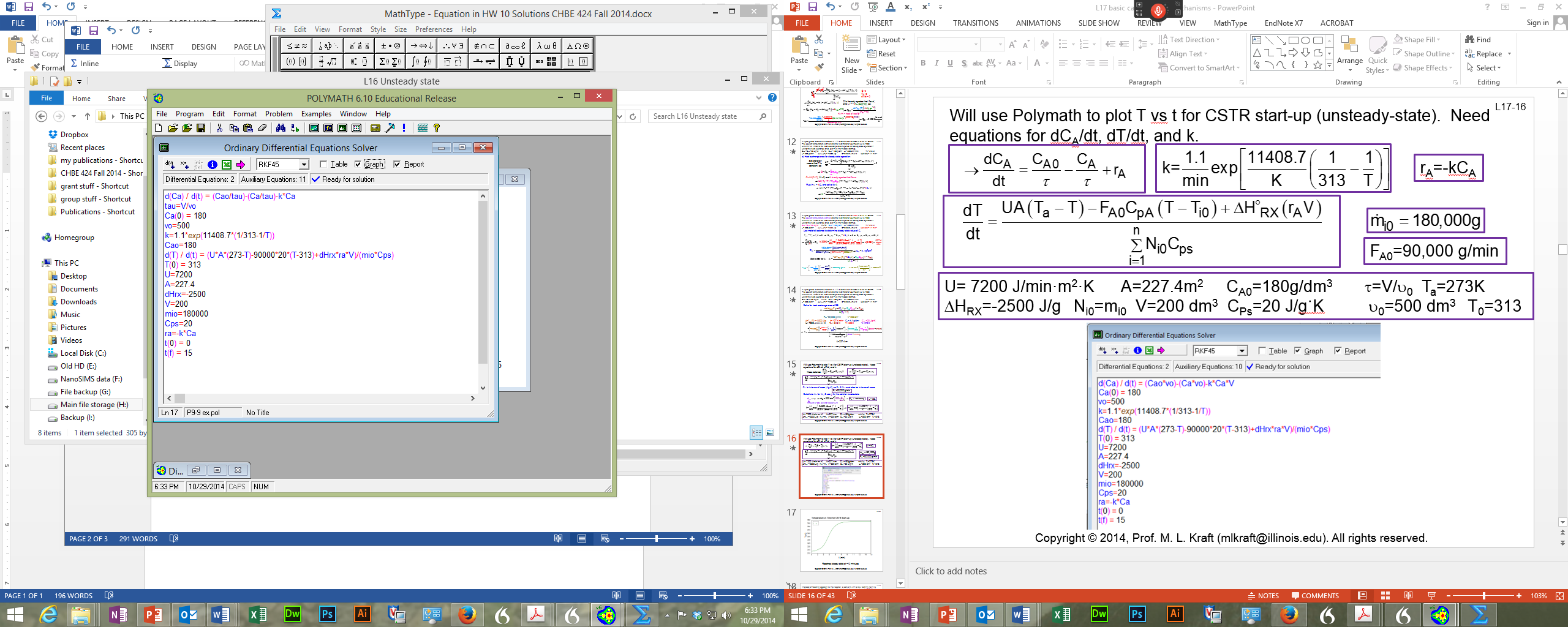 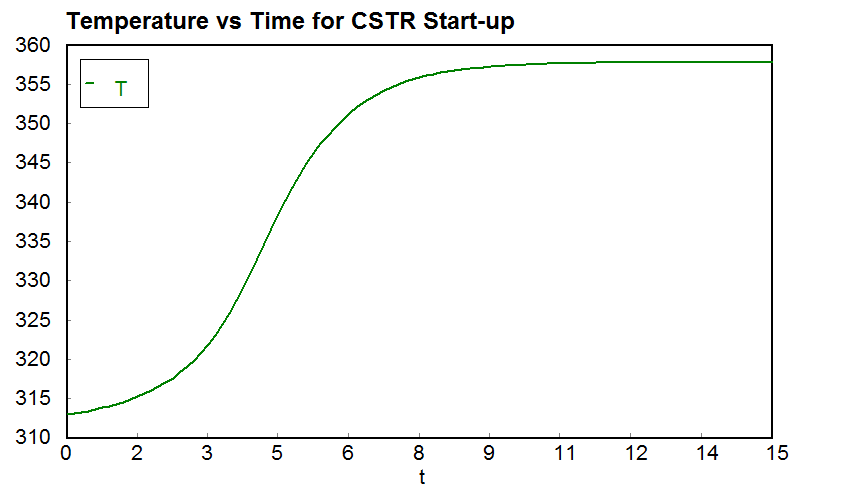 T (K)
t (min)
Reaches steady state at ~12 minutes
The elementary, liquid phase, exothermic reaction A →B is carried out in a 2 m3
CSTR that is equipped with a heat jacket. Pure A enters the reactor at 60 mol/min and a temperature of 310K.  The coolant in the heat jacket is kept at 280 K.  Provide all equations, all constants, the initial time, and the final time that must be entered into Polymath in order to plot temperature vs time for the first 20 min of reactor start-up. ΔHRX(TR) = -10,000 cal/mol     CPA = CPS =15 cal/mol·K      CpB=15 cal/mol·K 	ẆS=0   
E = 20,000 cal/mol     k = 1 min-1 at 400 K 	UA= 3200 cal/min•K        u0= 300 L/min
Need equations for how T changes with time, CA changes with time, & k changes with T.
Combine with EB:
The elementary, liquid phase, exothermic reaction A →B is carried out in a 2 m3
CSTR that is equipped with a heat jacket. Pure A enters the reactor at 60 mol/min and a temperature of 310K.  The coolant in the heat jacket is kept at 280 K.  Provide all equations, all constants, the initial time, and the final time that must be entered into Polymath in order to plot temperature vs time for the first 20 min of reactor start-up. ΔHRX(TR) = -10,000 cal/mol     CPA = CPS =15 cal/mol·K      CpB=15 cal/mol·K 	ẆS=0   
E = 20,000 cal/mol     k = 1 min-1 at 400 K 	UA= 3200 cal/min•K        u0= 300 L/min
Need equations for how T changes with time, CA changes with time, & k changes with T.
Use the mass balance to get eq for CA(t)